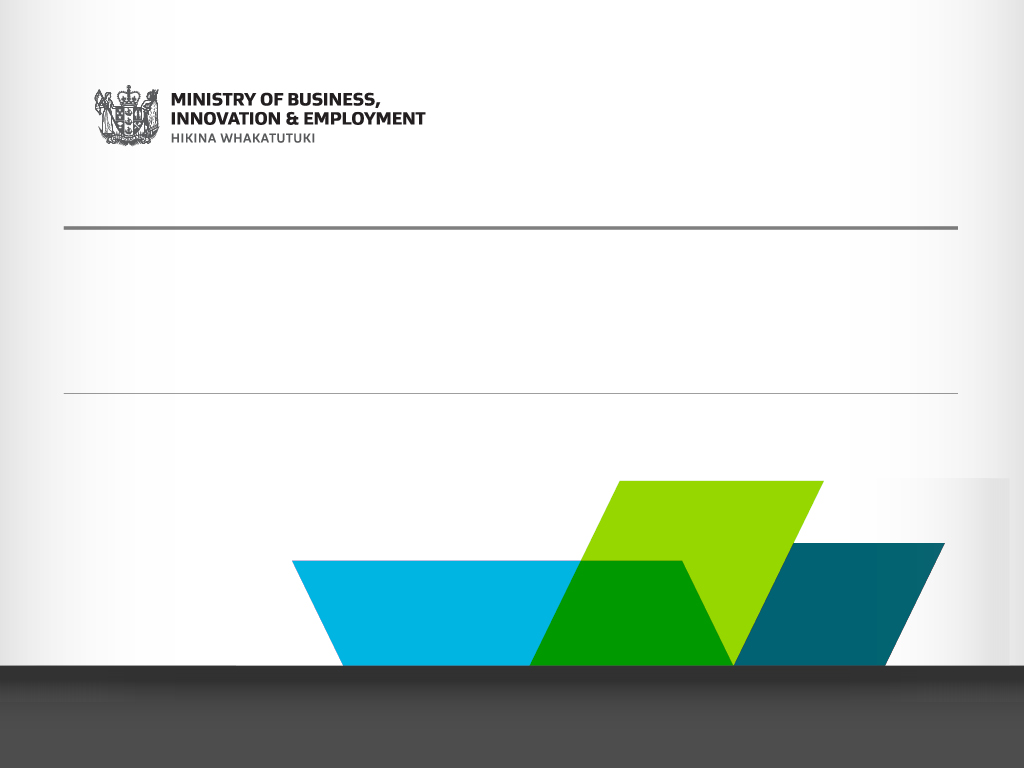 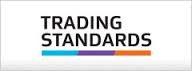 PRE-PACKAGED PRODUCTSHYGROSCOPIC & DESICCATING GOODS
Ben Aitken
Trading Standards Officer
Trading Standards
 MBIE
New Zealand
Kevin Gudmundsson 
Legal Metrology Advisor
Trading Standards
 MBIE
New Zealand
Hygroscopic Goods
LMO’s may permit deviations in the quantity of product (i.e. hygroscopic products) caused by ordinary and customary exposure to environmental conditions that occur in storage and distribution in the evaluation of both the average and individual prepackage requirements
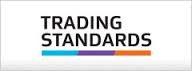 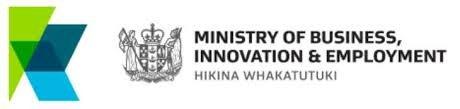 [Speaker Notes: Hygroscopic Products - attract and hold water molecules from the environment –fertilizers, soap flakes, yeast]
Desiccating Goods

Case Study
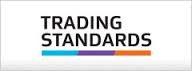 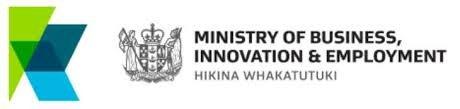 Desiccating Goods
NZ Specific Requirements 

Desiccating goods are goods made up in a package that lose weight or volume solely through evaporation after the package is made up.


Not to be confused with hygroscopic goods that both hydrate and dehydrate with climatic conditions.
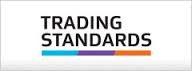 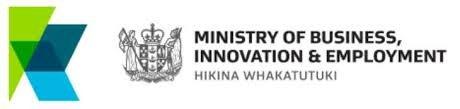 Desiccating Goods
Grass Seed
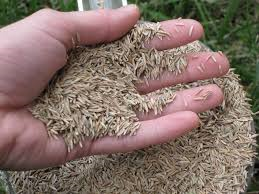 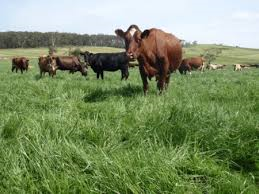 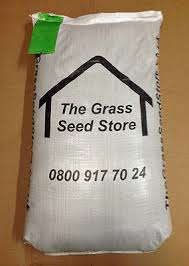 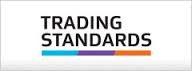 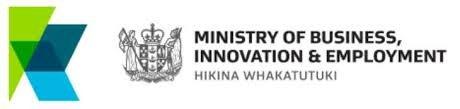 Desiccating Goods
Marketplace surveillance revealed concerns with 25kg bags of perennial ryegrass seed
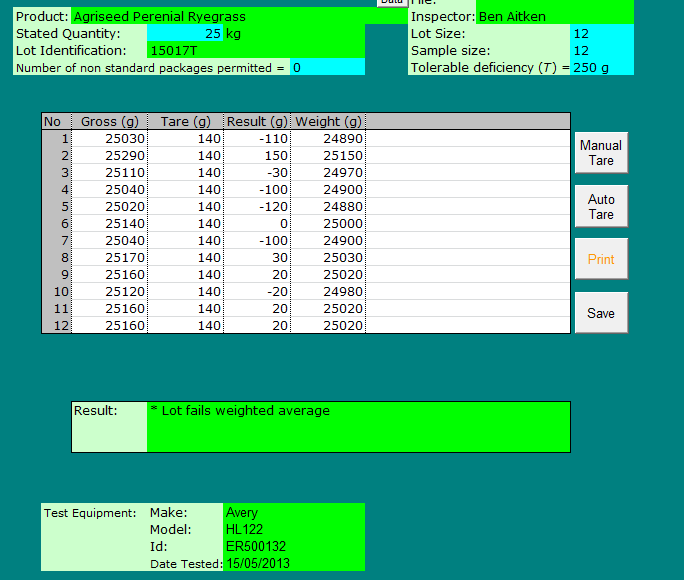 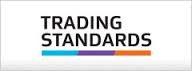 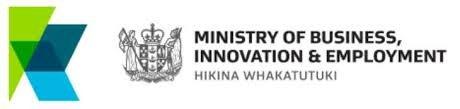 Desiccating Goods
Investigation leads to an AQS reference test at the packers premises

First sample fails AQS reference test – batch packaged 10 months earlier
Second sample, packaged one month prior, passes AQS reference test.
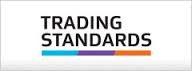 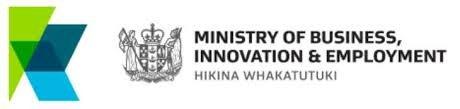 Desiccating Goods
The ryegrass seed had an endophyte living on it

The pre-packages needed to be stored at temperature of 10 degrees Celsius

They were stored in a refrigerated warehouse with very low ambient humidity
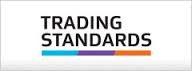 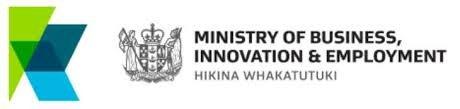 Desiccating Goods
Some economies have a defence for goods which are deemed to be desiccating

New Zealand weights and measures legislation offers two defences for desiccating goods
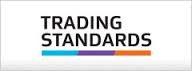 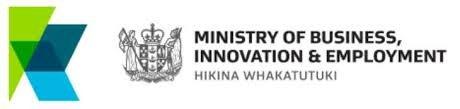 Desiccating Goods
New Zealand defences for desiccating goods

At all times during the ‘Required Period’ the goods meet the requirements of AQS

At any time after the close of the required period, a sample taken from the lot contains no inadequate packages
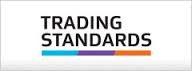 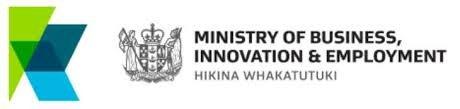 Desiccating Goods
In this instance Trading Standards applied an educational approach which led to the development of resources to encourage compliance
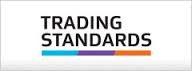 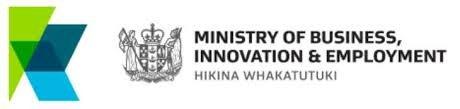 Desiccating Goods
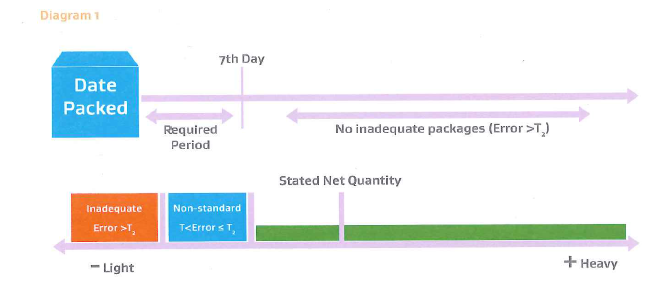 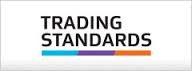 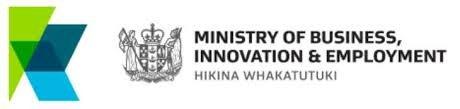 Desiccating Goods
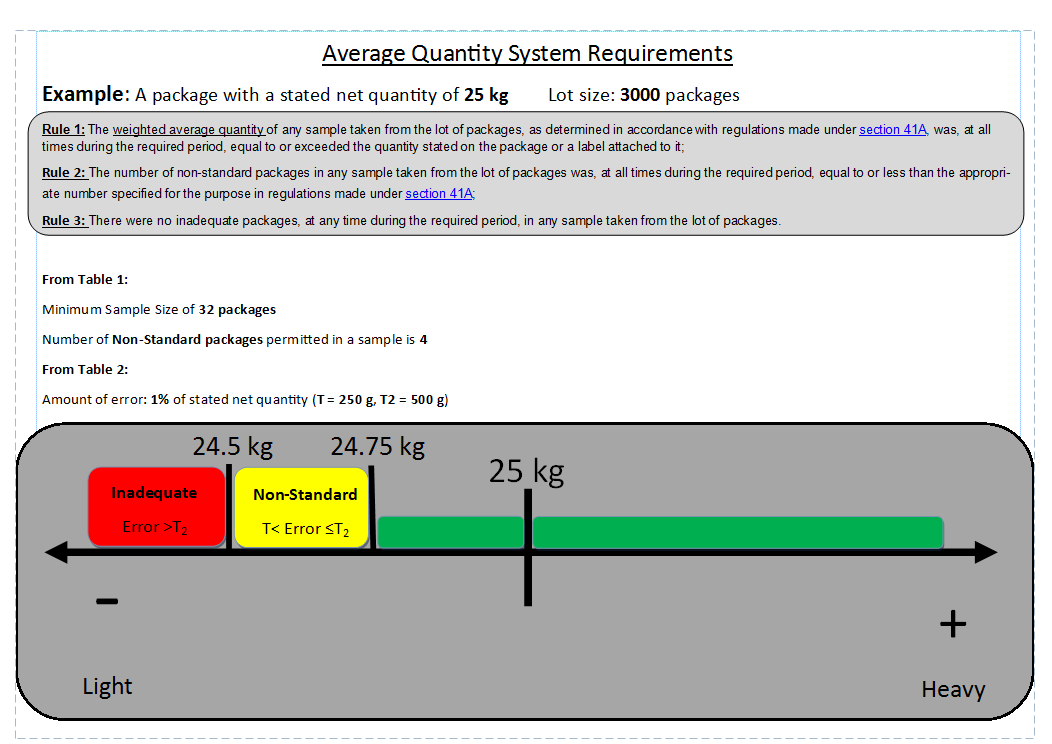 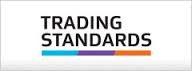 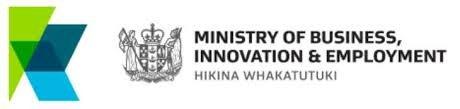 Desiccating Goods
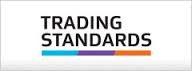 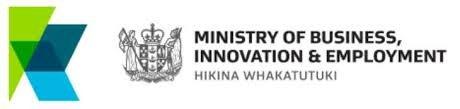